Verksamheten i sammanfattning 2022
Banan stängd i stort sett hela April månad.
Antal greenfee lägre än 2021.
Antal medlemmar på samma nivå som 2021.
Ombyggnad av shop och reception.
Investering i maskinpark 
Ökat antal Golfbilar
Ny hemsida på plats.
Arrendeavtal med Hofors Kommun för delar av banan.
Test av golfhäftet under en begränsad tid.
Positiv utveckling av samarbetet med Golfvillan.
Goda vitsord från golfhäftets kundenkät.
Resultat lägre än budget
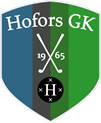 Fokusområden 2023 Marknad , Medlemmar och Gäster
Översyn av Golfveckan.
Förbättrad tävlingsverksamhet
Förbättrat utbud och service i  shopen
Utökat Custom -Fit-Utbud (test av klubbor)
Arbeta vidare med utbytesplanen för maskiner
      och övrig utrustning.
Byte och uppstart av  ny pumpmodul för
                   banbevattning.
Revidering av sponsoraktiviteter och rutiner för genomförande .
Fler träningstillfällen för sponsorer
      och partners.
Ökat deltagande från styrelsen .
Sponsorresa till Leksand.
Företagsgolf.
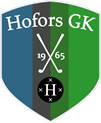